Bringing Scientific Workflowto the Masses viaPegasus and HUBzero
Michael McLennan*, Steven Clark*, Ewa Deelman♱, Mats Rynge♱, Frank McKenna⧲, Derrick Kearney* and Carol Song*
*Purdue University, ♱USC Information Sciences Institute,⧲University of California, Berkeley
International Workshop on Science Gateways, ETH Zürich, June 3-5, 2013
1
What is HUBzero?
HUBzero
Open source software platform
used to build…
“hubs”
“Science Gateways” or
“Collaboratories” for
Research, Education,
and Collaboration
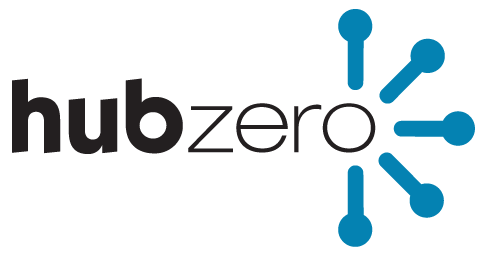 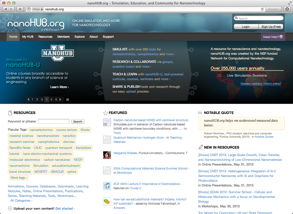 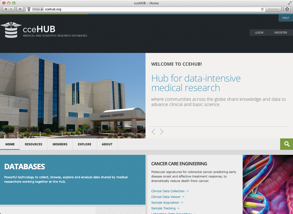 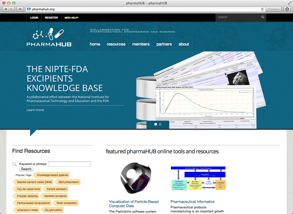 License LGPL-3.0
Linux/Apache/MySQL/PHP
http://hubzero.org/download
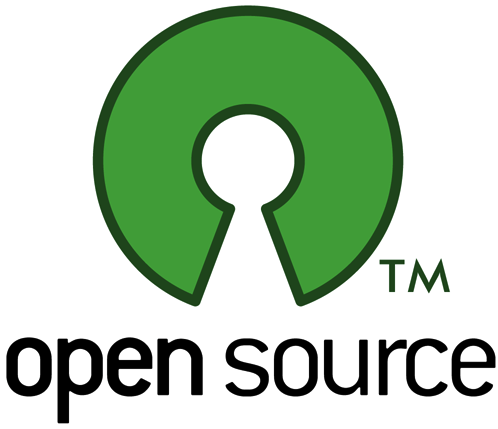 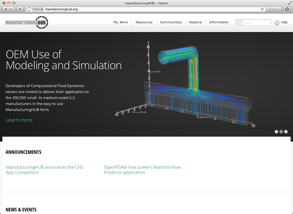 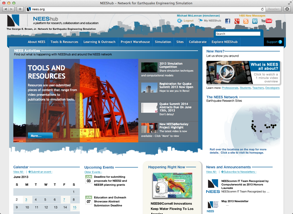 International Workshop on Science Gateways, ETH Zürich, June 3-5, 2013
2
~1,000,000visitors per year
40+ Hubs for many disciplines
visitors	users
540,063	258,791	nanoHUB.org
	230,698	59,175	nees.org
	59,659	29,965	GlobalHUB.org
	32,700	22,651	pharmaHUB.org
	32,314	11,199	vhub.org
	37,414	3,132	HABRIcentral.org
	15,898	3,933	cceHUB.org	14,977	5,797	ciHUB.org
	12,304	3,510	StemEdHub.org
	11,754	1,907	iemhub.org
	10,995	1,863	C3Bio.org	7,317	1,246	cleerHUB.org
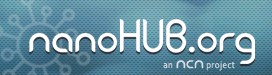 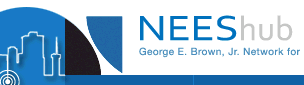 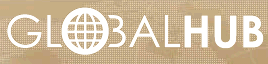 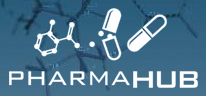 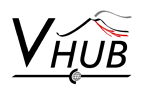 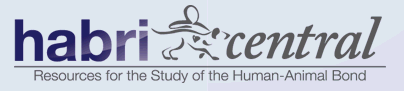 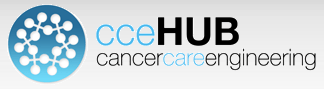 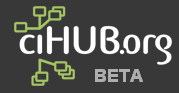 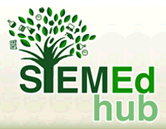 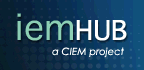 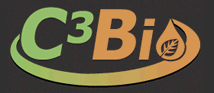 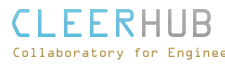 International Workshop on Science Gateways, ETH Zürich, June 3-5, 2013
3
Where are the users?
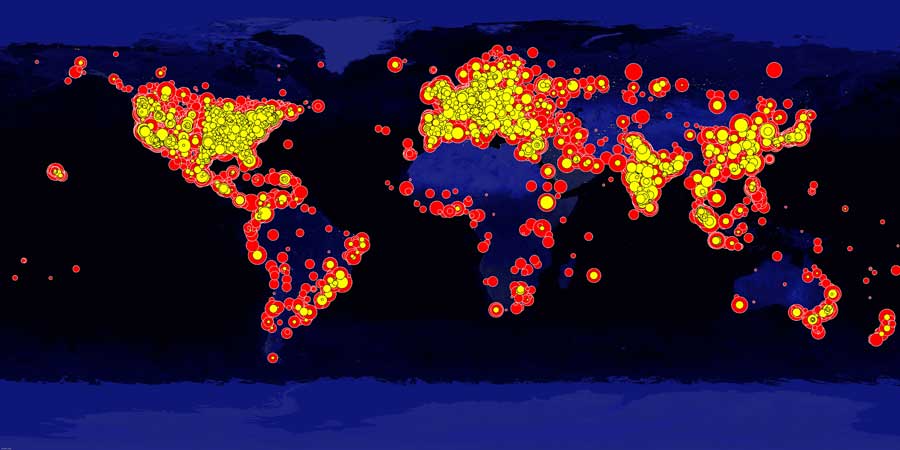 = Browsing
= Simulation
1,000,000 visitors total for all hubs each year
International Workshop on Science Gateways, ETH Zürich, June 3-5, 2013
4
Non-profit organization
Independent owner of HUBzero code
Promotes dissemination and outreach
Sponsors HUBbub Conference
Coordinates software contributions
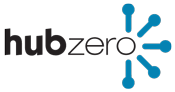 Foundation, LLC
Global community
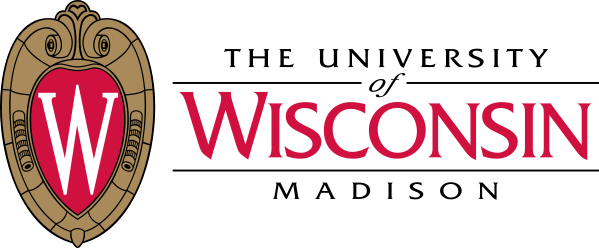 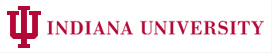 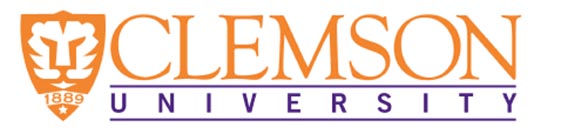 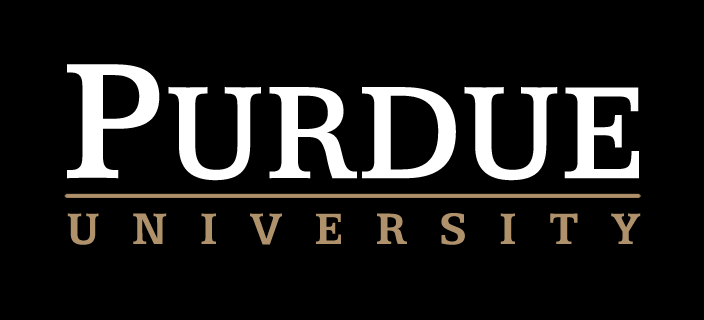 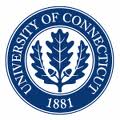 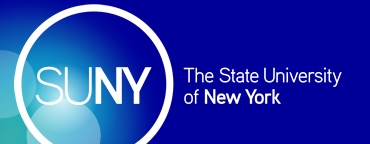 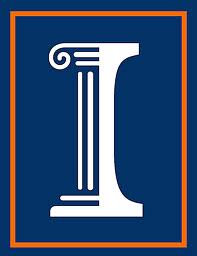 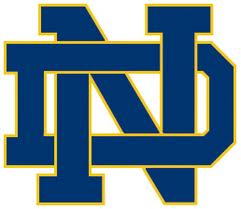 27
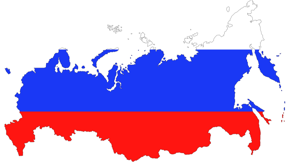 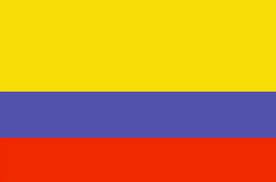 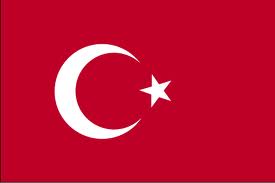 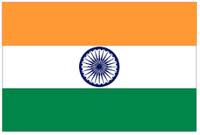 International Workshop on Science Gateways, ETH Zürich, June 3-5, 2013
5
What is Pegasus?
Pegasus Workflow Management System (est. 2001)
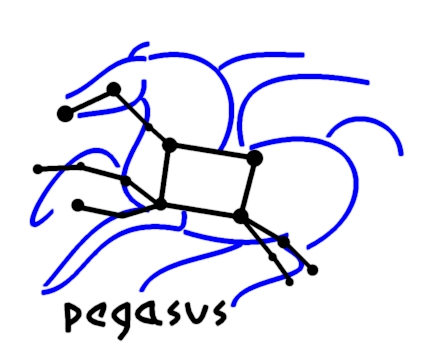 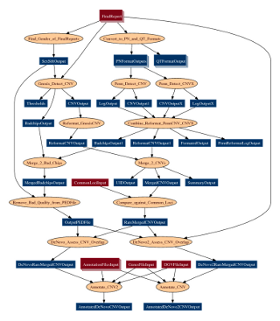 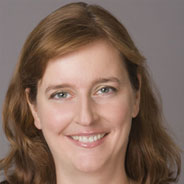 Ewa DeelmanUSC Information Sciences Institute
Development Team:
Gideon Juve, Rajiv Mayani,
Mats Rynge, Karan Vahi
http://pegasus.isi.edu
International Workshop on Science Gateways, ETH Zürich, June 3-5, 2013
6
Advantages of Pegasus
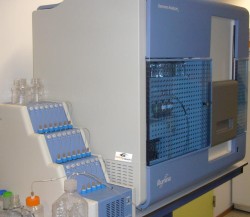 A collaboration with U Wisconsin Madison / HTCondor
Used by a number of applications in a variety of domains
Provides reliability—can retry computations from the point of failure
Provides scalability—can handle large data and many computations (kbytes-TB of data, 1-106 tasks)
Optimizes workflows for performance
Automatically captures provenance information
Runs workflows on distributed resources: laptop, campus cluster, Grids (DiaGrid, OSG, XSEDE),Clouds (FutureGrid, EC2, etc..)
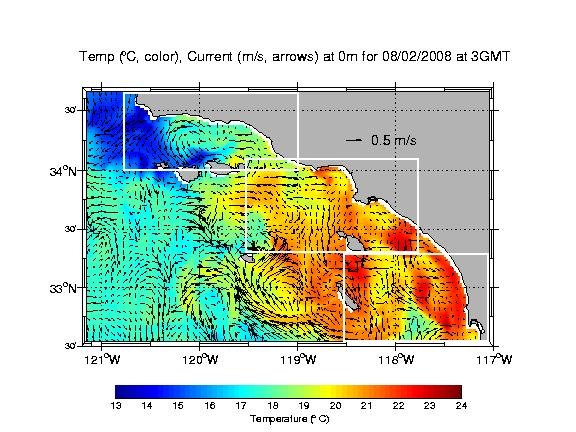 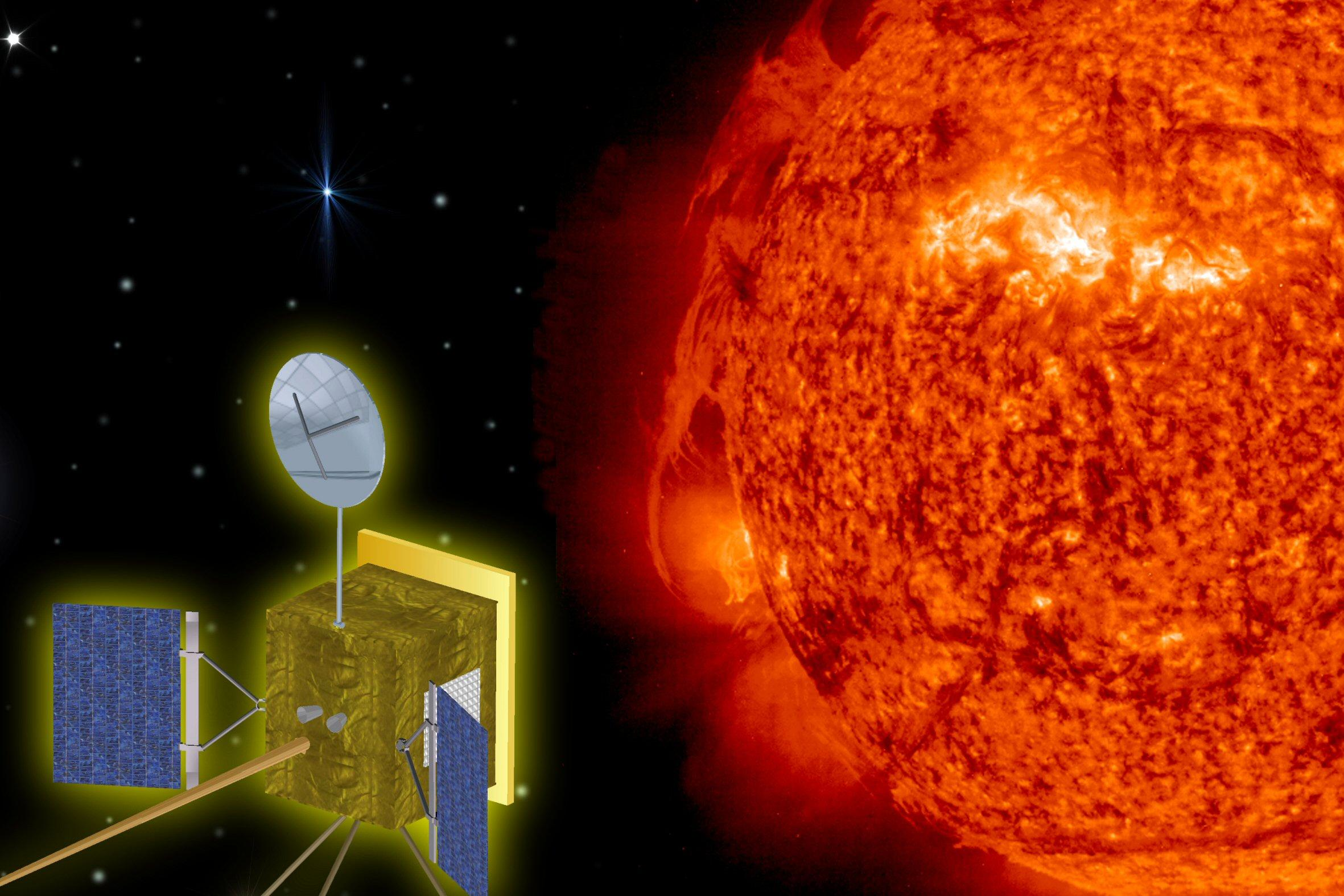 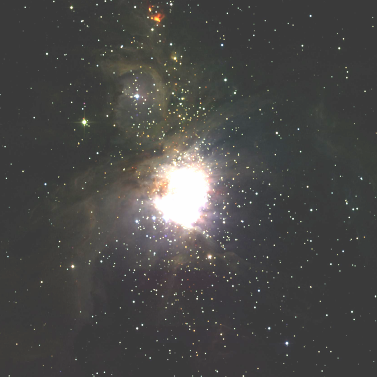 International Workshop on Science Gateways, ETH Zürich, June 3-5, 2013
7
Industrial Strength
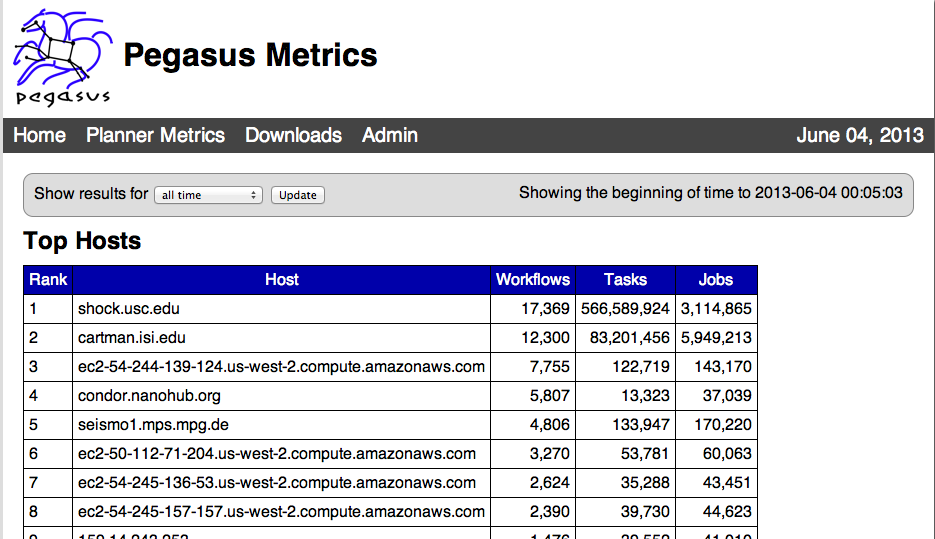 SinceJan 2013
International Workshop on Science Gateways, ETH Zürich, June 3-5, 2013
8
How does Pegasus work?
APIs for
workflow
specification
DAX
=
DAG in XML
Executable Workflow
(After Pegasus Planning)
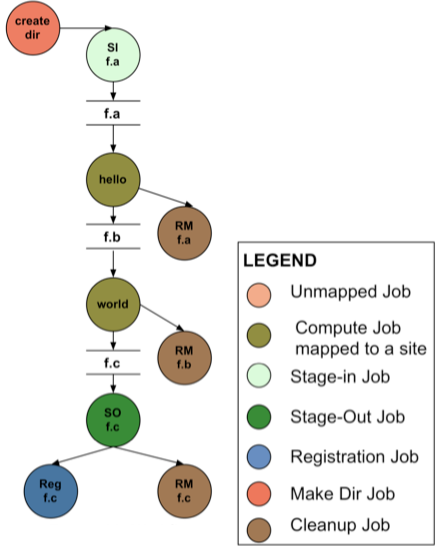 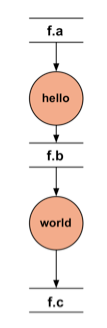 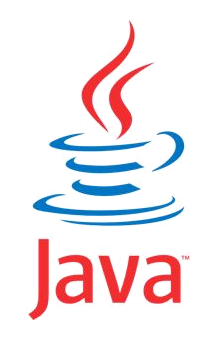 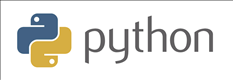 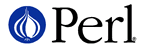 Workflow
Spec
International Workshop on Science Gateways, ETH Zürich, June 3-5, 2013
9
Two Audiences
Casual Users
Researchers
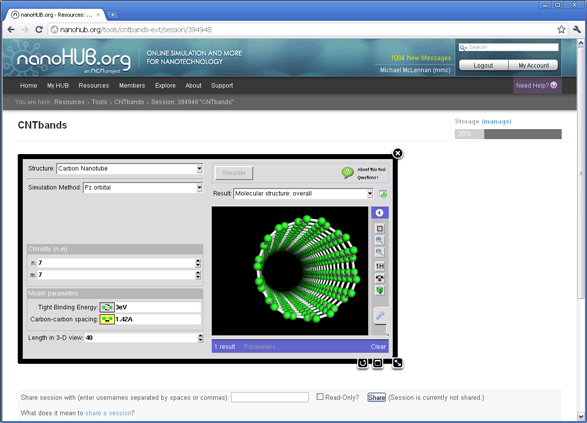 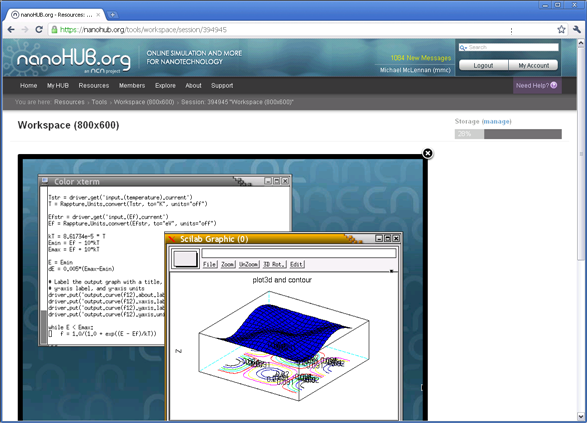 Use “workspace” (remote desktop)
Launch simulation jobs on grid/cloud
Share desktops
Build and deploy tools
Use “tools” (app store)
Simple, intuitive interfaces
Share tools
International Workshop on Science Gateways, ETH Zürich, June 3-5, 2013
10
Submitting Your Pegasus Workflow
submit pegasus-plan --dax myworkflow.dax
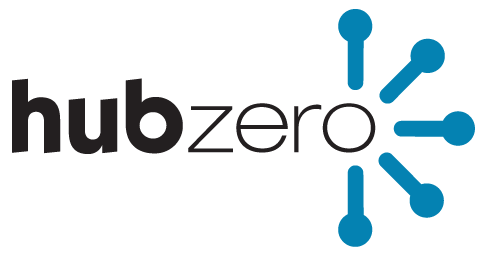 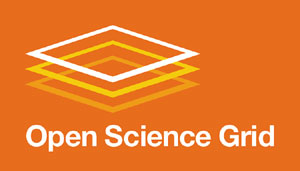 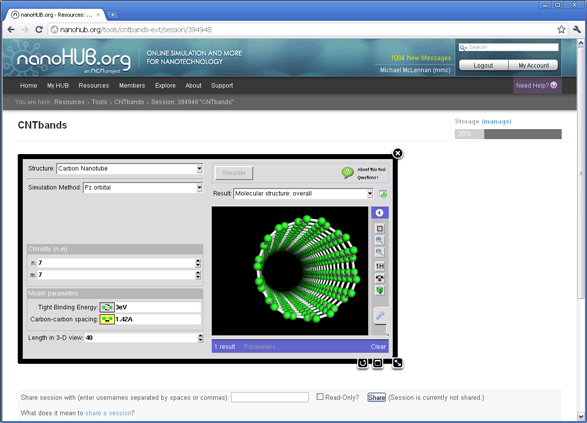 Hub Web Server
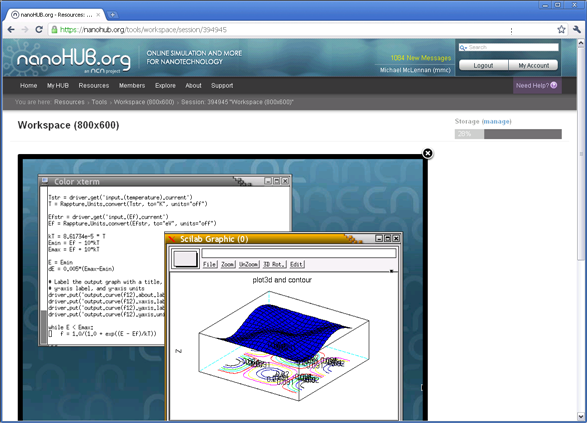 Execution Host 1
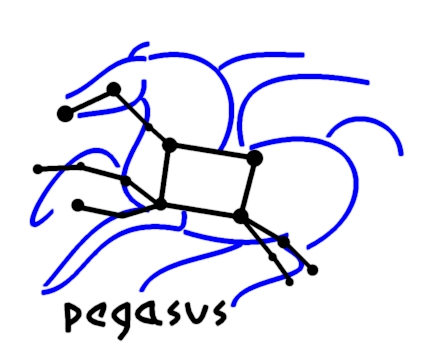 Execution Host 2
. . .
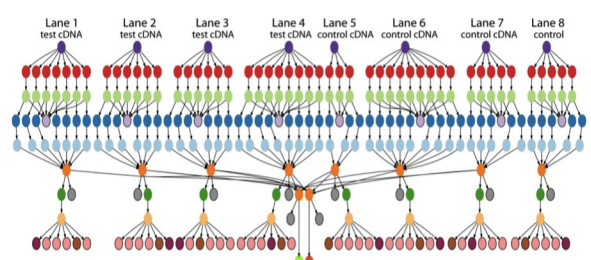 Pegasus “DAX”
Workflow
International Workshop on Science Gateways, ETH Zürich, June 3-5, 2013
11
Submit:  Parameter Sweeps
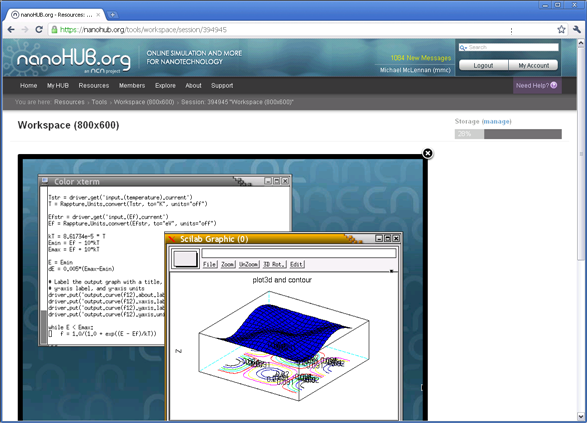 If you normally run a command like this…
spice3 –b circuit
Submit to remote resources like this…
submit –v DiaGrid spice3 –b circuit
submit –p @@res=100,1k,10k spice3 –b @:circuit
* common collector amplifier: mid- and low-frequency analysis
.model m1 npn bf=350
.width in=80 out=80
*
* dc bias circuit
r1 2 4 @@res
r2 2 0  25k
vcc 4 0 dc 15
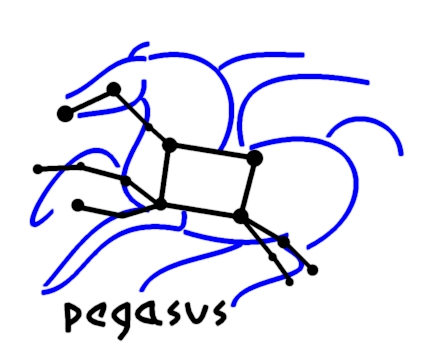 Automatically builds aPegasus Workflow to
manage these jobs
International Workshop on Science Gateways, ETH Zürich, June 3-5, 2013
12
Submit:  Parameter Sweeps
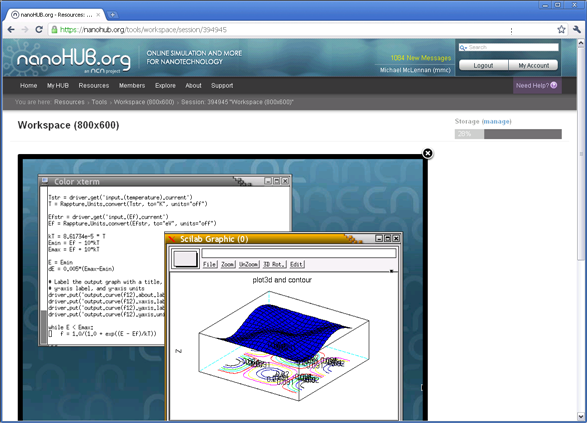 If you normally run a command like this…
spice3 –b circuit
Submit to remote resources like this…
submit –v DiaGrid spice3 –b circuit
submit –p @@res=100,1k,10k spice3 –b @:circuit
submit –p @@res=100,1k,10k –p @@cap=1u,10u,100u spice3 –b @:circuit
submit –d indata.csv spice3 –b @:circuit
submit –p @@num=1:100 spice3 –b circuit@@num
submit –p @@file=glob:circuit* spice3 –b @@file
International Workshop on Science Gateways, ETH Zürich, June 3-5, 2013
13
Submit:  Parameter Sweeps
If you normally run a command like this…
spice3 –b circuit
Submit to remote resources like this…
submit –v DiaGrid spice3 –b circuit
submit –p @@res=100,1k,10k spice3 –b @:circuit
submit –p @@res=100,1k,10k –p @@cap=1u,10u,100u spice3 –b @:circuit
submit –d indata.csv spice3 –b @:circuit
submit –p @@num=1:100 spice3 –b circuit@@num
submit –p @@file=glob:circuit* spice3 –b @@file
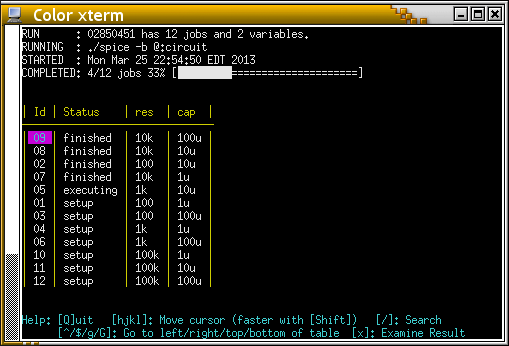 International Workshop on Science Gateways, ETH Zürich, June 3-5, 2013
14
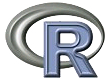 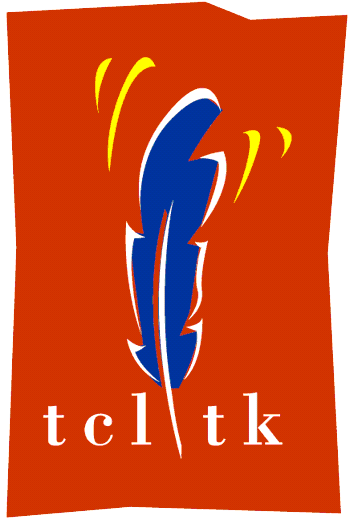 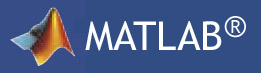 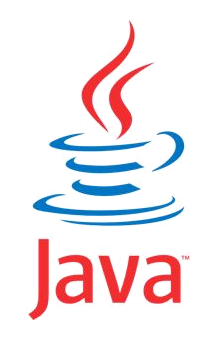 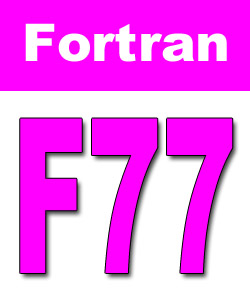 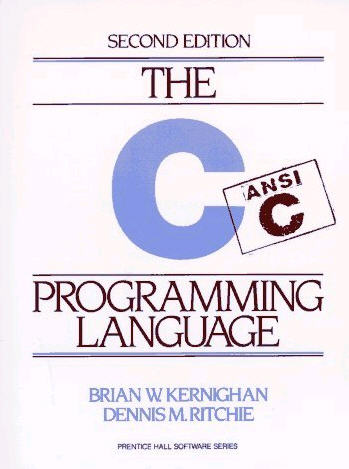 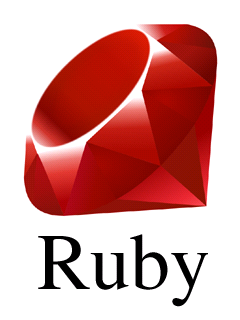 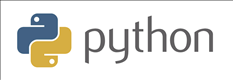 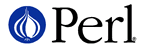 Rappture Toolkit
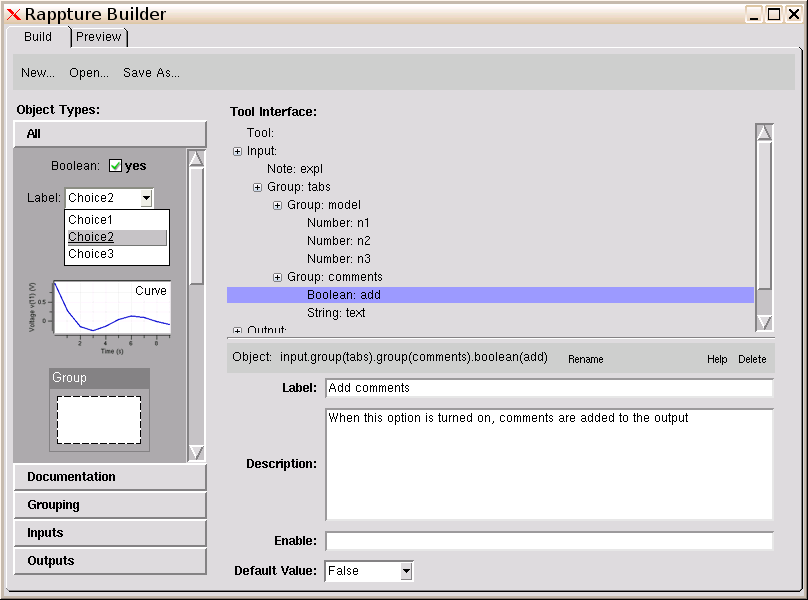 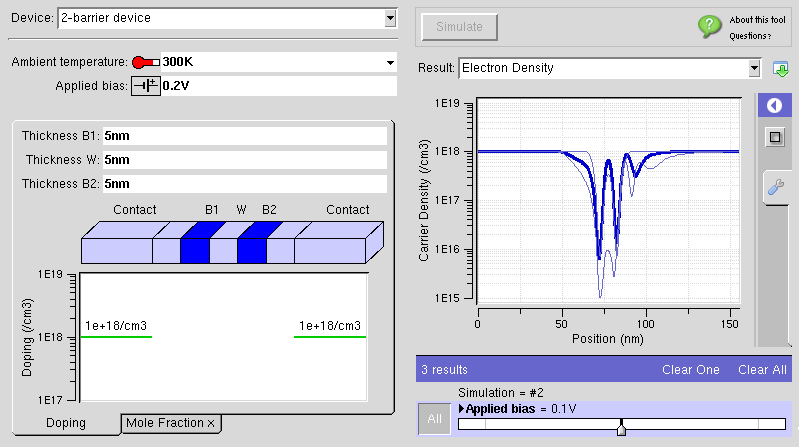 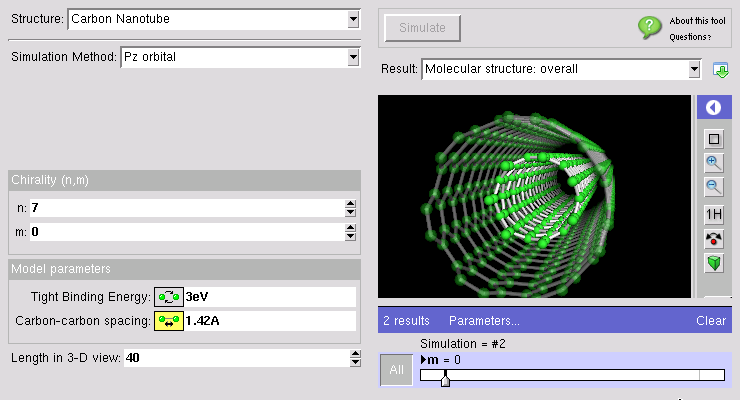 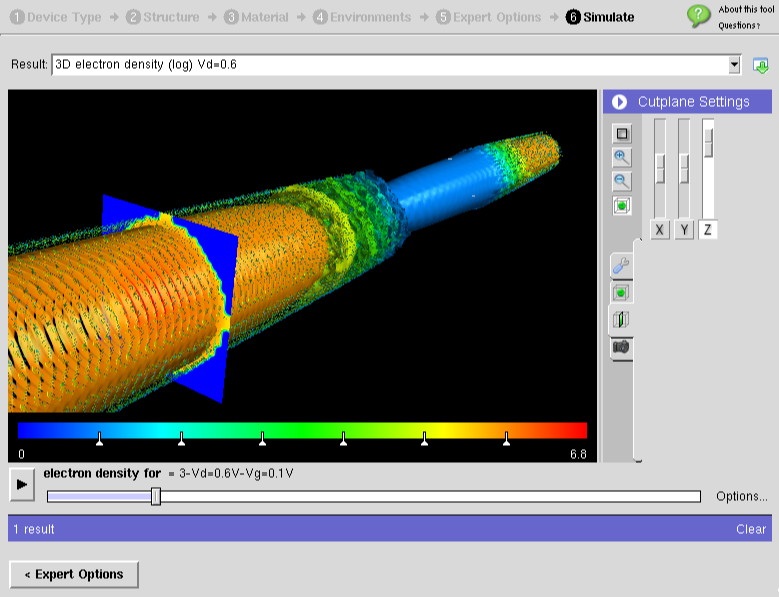 Your Code
Rappture Builder
International Workshop on Science Gateways, ETH Zürich, June 3-5, 2013
15
Publishing Simulation Tools
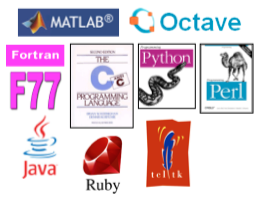 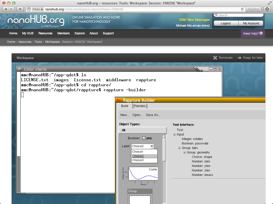 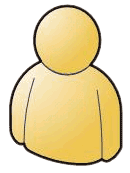 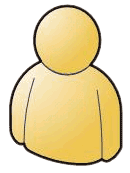 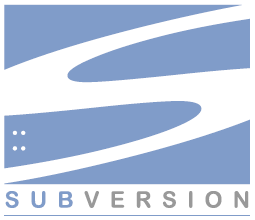 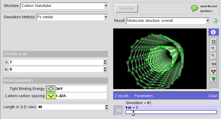 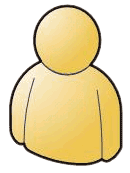 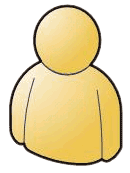 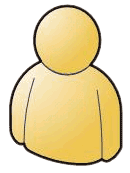 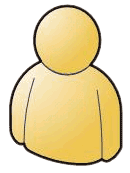 Rappture
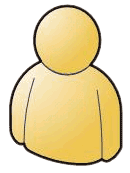 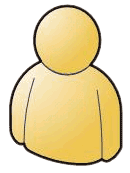 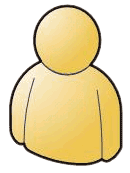 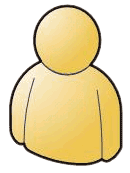 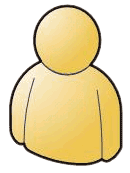 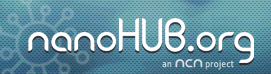 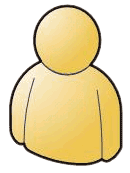 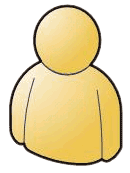 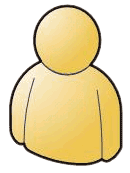 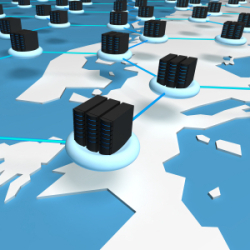 Fingertip access to latest tools
Tools run in the Cloud
Leverage HPC resources
Hub reports impact metrics
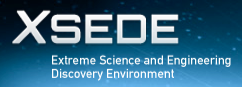 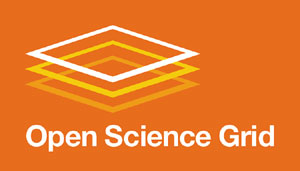 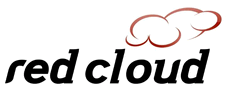 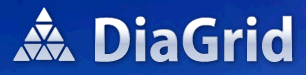 International Workshop on Science Gateways, ETH Zürich, June 3-5, 2013
16
Tools leveraging Pegasus
OpenSees Laboratory
NEES.org
BLASTer
DiaGrid.org
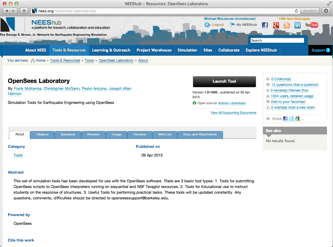 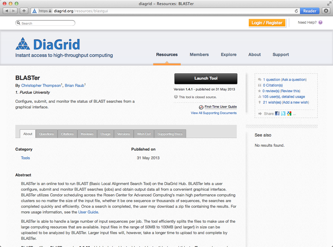 International Workshop on Science Gateways, ETH Zürich, June 3-5, 2013
17
Integration Challenges
Dynamic mapping to resources
Staging files in and out
Reporting job status
Reporting usage and metrics
http://metrics.pegasus.isi.edu/metrics
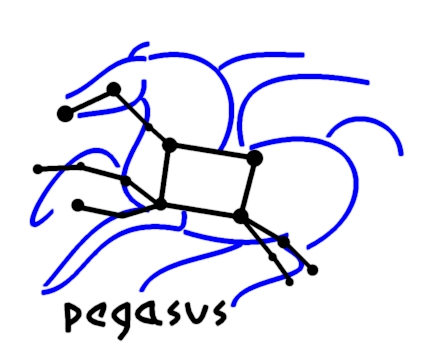 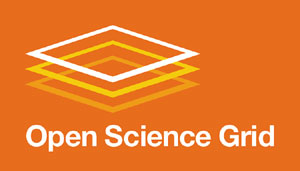 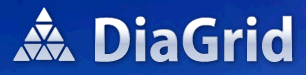 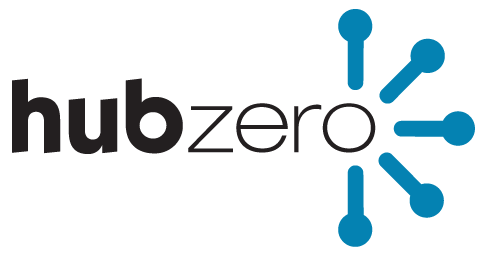 Shared HPC Filesystem
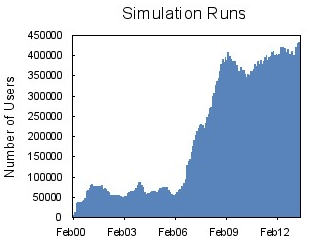 Hub Web Server
Execution Host 1
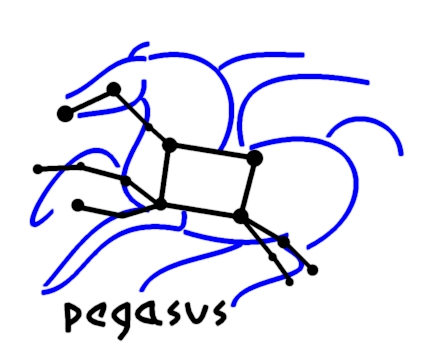 head
node
“submit” server
Execution Host 2
Condor IO
GridFTP
. . .
pegasus-status
pegasus-statistics
pegasus-analyzer
Pegasus 4.0
International Workshop on Science Gateways, ETH Zürich, June 3-5, 2013
18
More information
Michael McLennan
Director, HUBzero® Project
mmclennan@purdue.edu
http://hubzero.org/pressroom
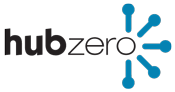 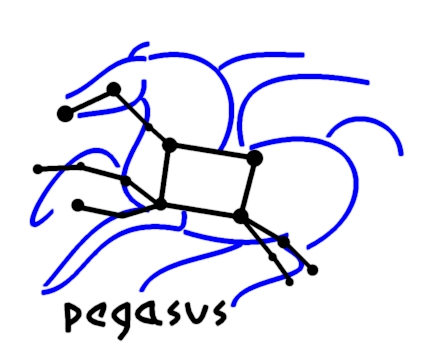 Ewa Deelman
Assistant DirectorScience Automation Technologies
deelman@isi.edu
http://pegasus.isi.edu
International Workshop on Science Gateways, ETH Zürich, June 3-5, 2013
19